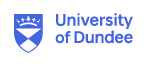 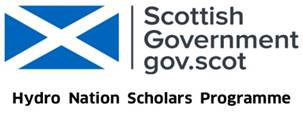 Safeguarding and improving raw water quality by increasing catchment resilience
Carolin Vorstius1, John Rowan1, Iain Brown1, 
Zoe Frogbrook2, Javier Palarea-Albaladejo3
1School of Social Sciences, University of Dundee, 2Scottish Water, 
3Biomatehematics and Statistics Scotland
Scottish Water Catchment Conference, 06/09/2018
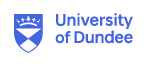 Context
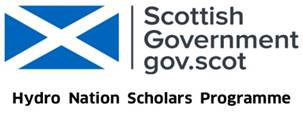 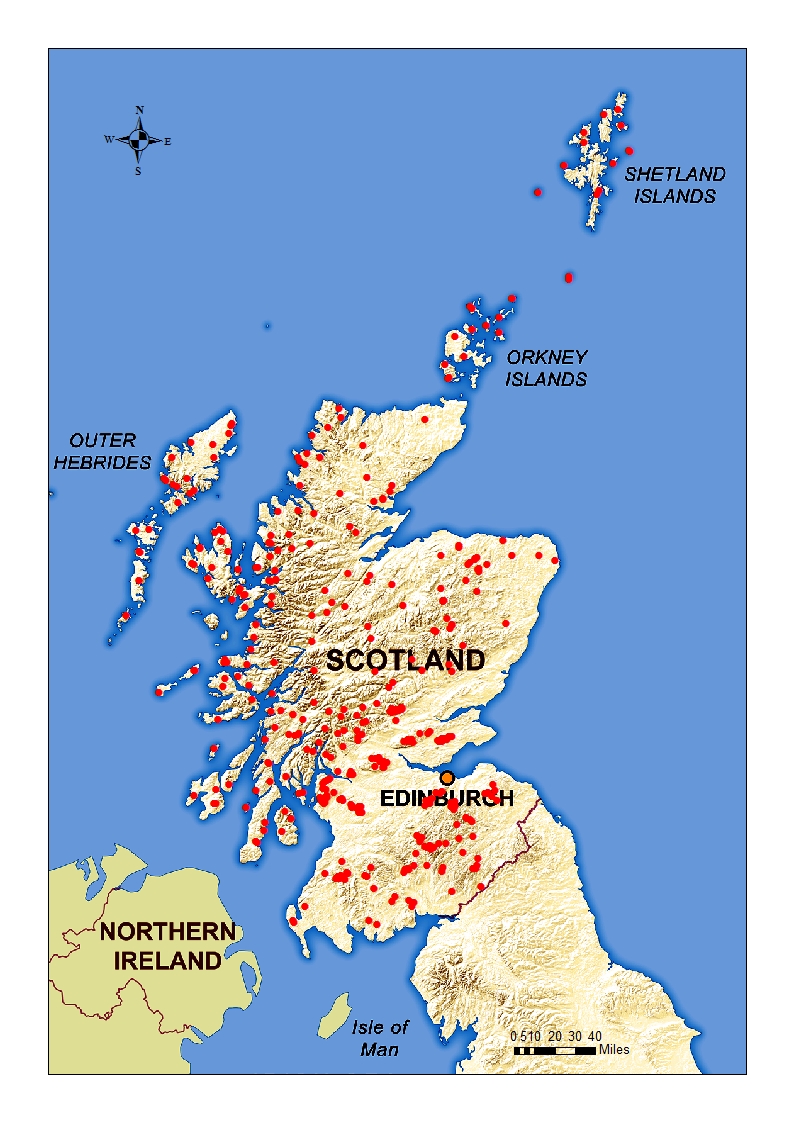 Drinking water:            An essential commodity
Multiple and mounting pressures on our water resources
Climate and land use changes:
Insecurity of stable supply of high quality drinking water
Rising treatment costs
Need to target mitigation measures
Strategic long-term investments into treatment
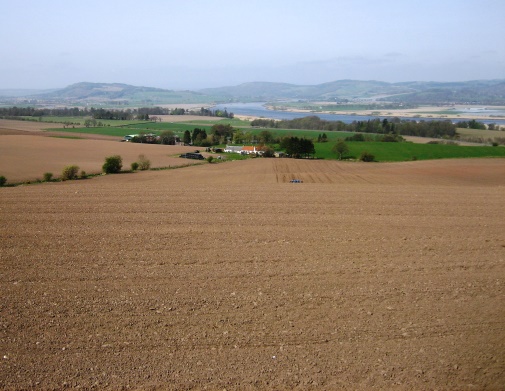 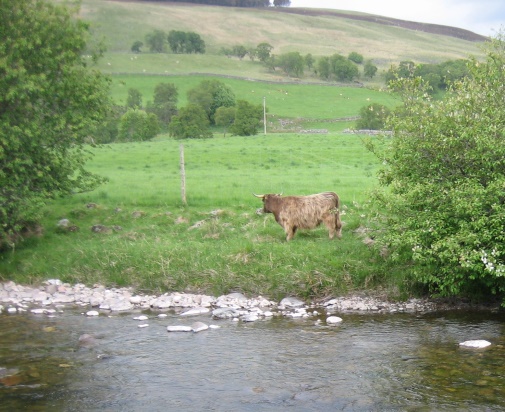 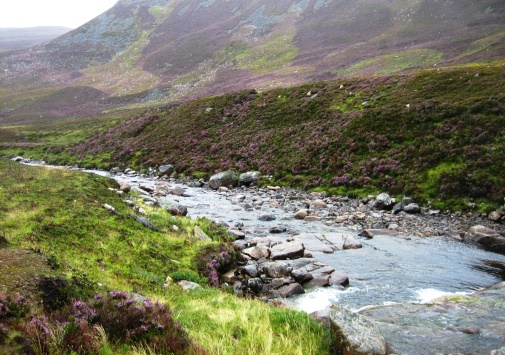 Carolin Vorstius – Scottish Water Catchment Conference, 06/09/2018
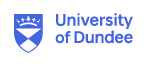 Key questions
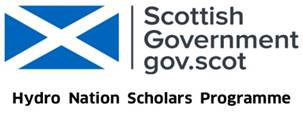 What do the catchments that we use as drinking water resources in Scotland look like and what conditions and pressures act on their water quality?
How are catchments likely to change in future and what does this mean for the water quality they yield?
Where can catchment-based mitigation measures help to improve and safeguard water quality?
What are the economical an societal advantages of implementing such measures?
Carolin Vorstius – Scottish Water Catchment Conference, 06/09/2018
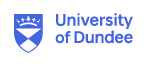 How? - Project steps
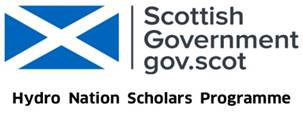 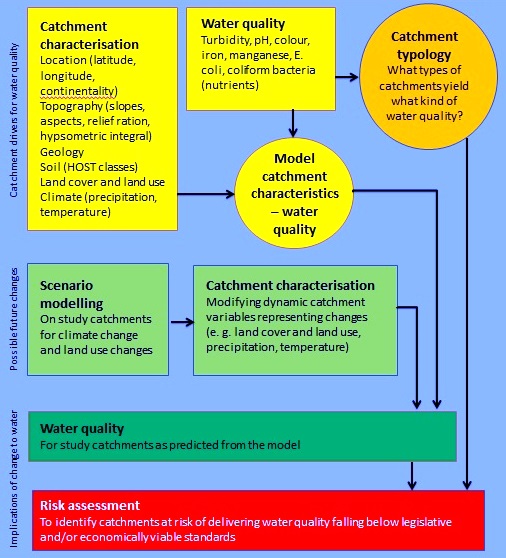 1) What do the catchments that we use as drinking water resources in Scotland look like and what conditions and pressures act on their water quality?
Carolin Vorstius – Scottish Water Catchment Conference, 06/09/2018
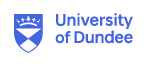 How? - Project steps
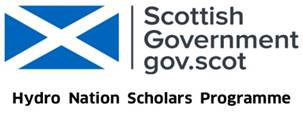 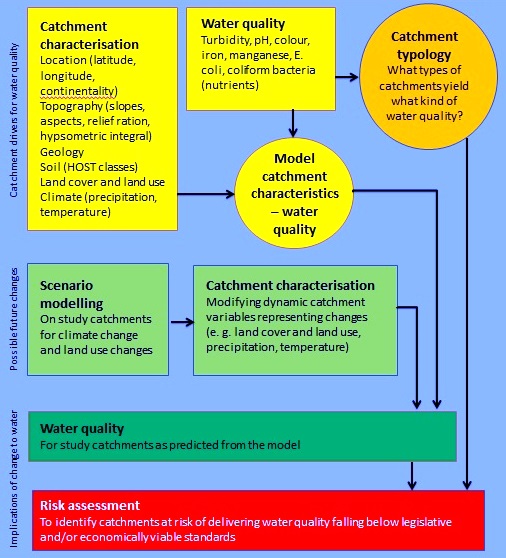 2) How are catchments likely to change in future and what does this mean for the water quality they yield?
Carolin Vorstius – Scottish Water Catchment Conference, 06/09/2018
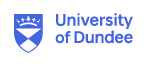 How? - Project steps
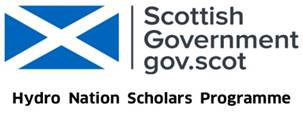 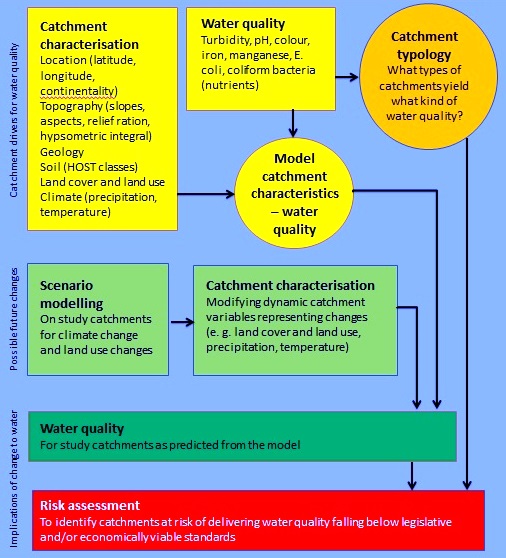 3) Where can catchment-based mitigation measures help to improve and safeguard water quality?
Carolin Vorstius – Scottish Water Catchment Conference, 06/09/2018
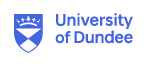 How? - Project steps
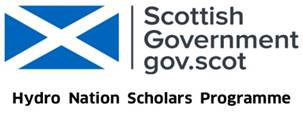 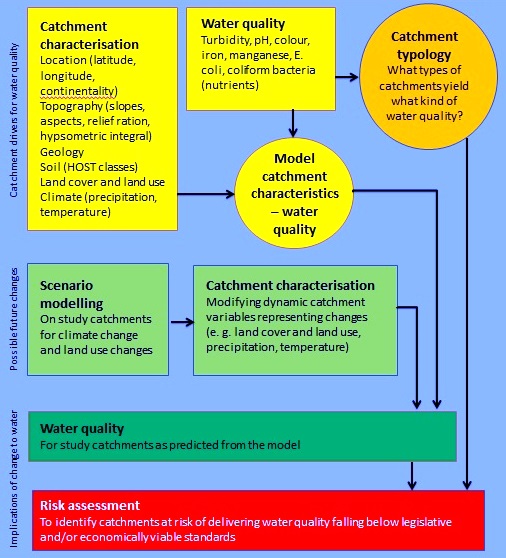 4) What are the economical an societal advantages of implementing such measures?
Ecosystem Services Assessment
Carolin Vorstius – Scottish Water Catchment Conference, 06/09/2018
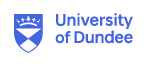 Projected outcomes
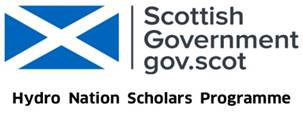 Risk assessment:
Identification of catchments at risk of deteriorating water quality
Identification of contributing factors
Estimate of possible/probable effects of mitigation measures
Ecosystem Services Assessment:
Identification of benefits and trade-offs of managing for water quality
Carolin Vorstius – Scottish Water Catchment Conference, 06/09/2018
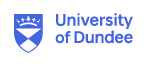 Catchment characterisation
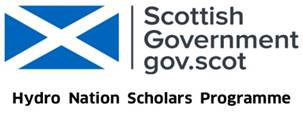 398 active catchments (141 rivers, 49 lochs, 146 impounding reservoirs, 21 springs, 41 boreholes)
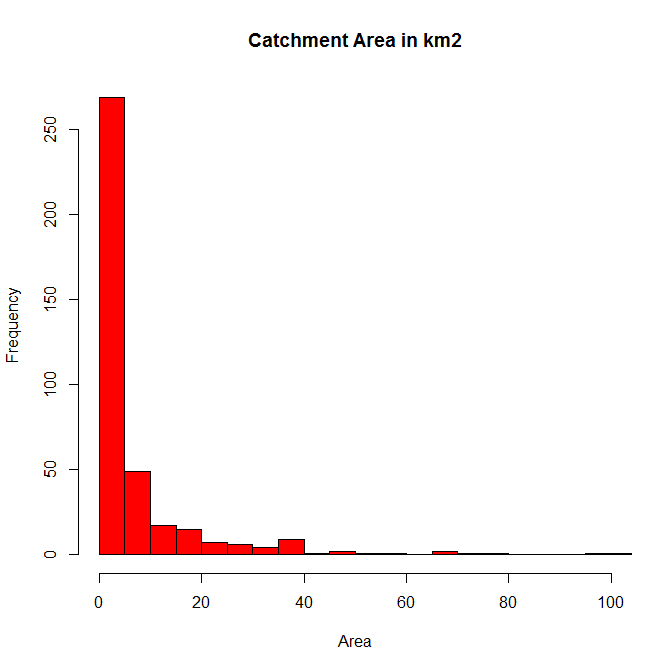 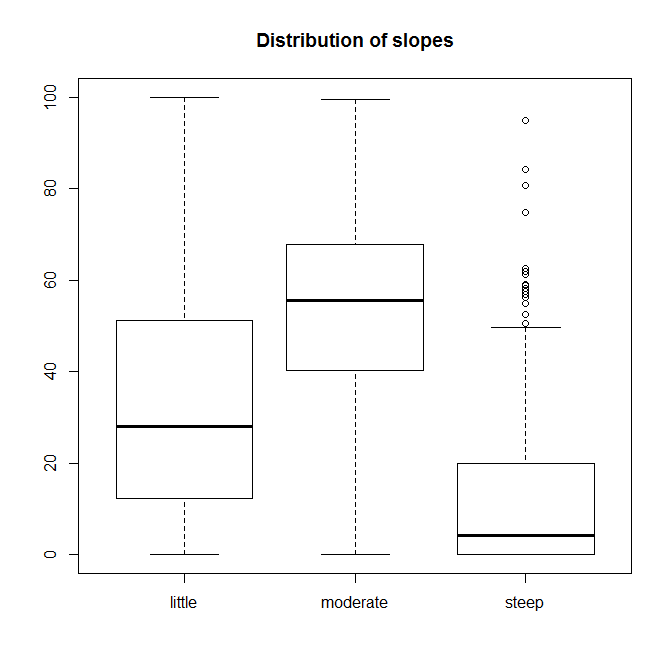 Distribution of slopes
Histogram of catchment area in km2
Carolin Vorstius – Scottish Water Catchment Conference, 06/09/2018
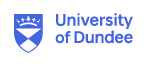 Catchment characterisation
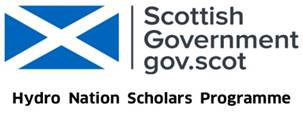 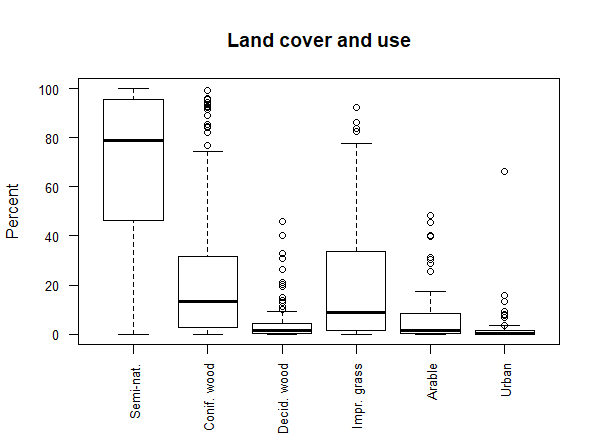 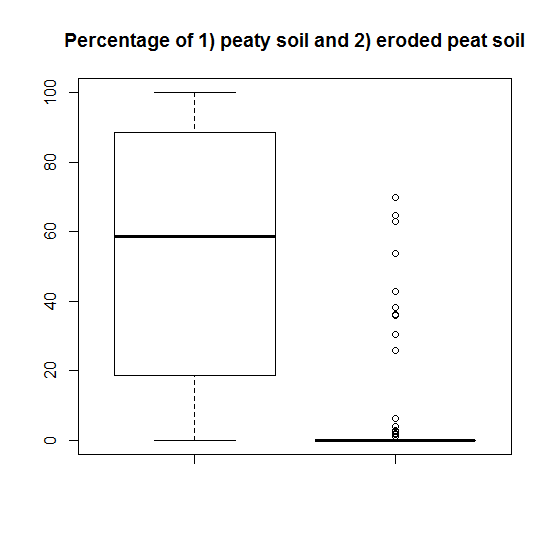 Carolin Vorstius – Scottish Water Catchment Conference, 06/09/2018
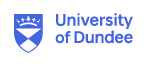 Catchment characterisation
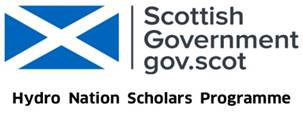 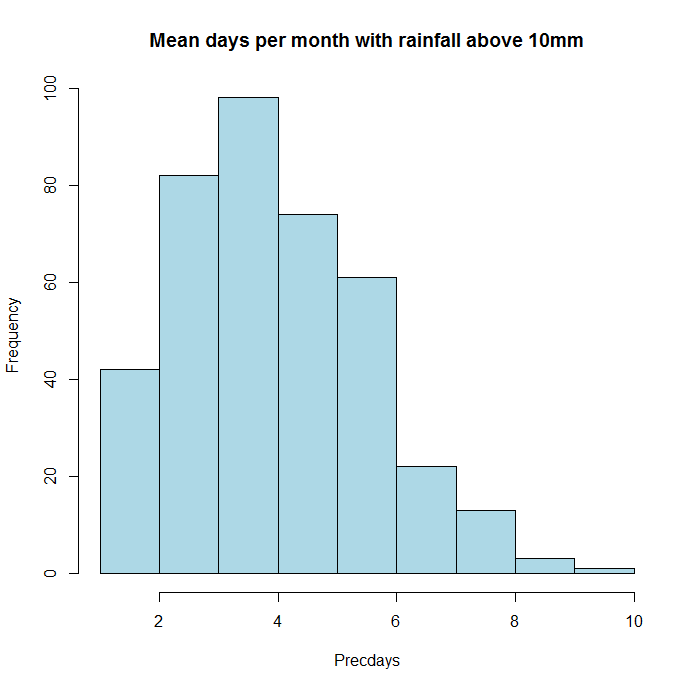 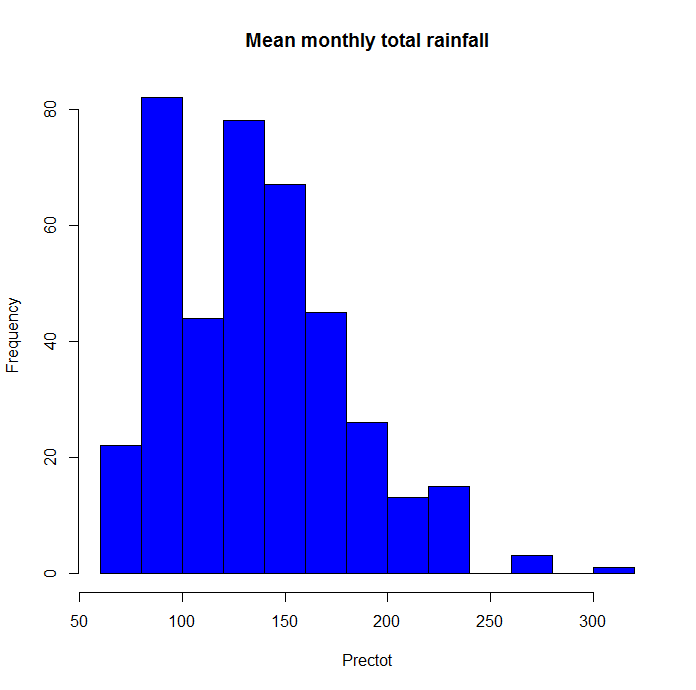 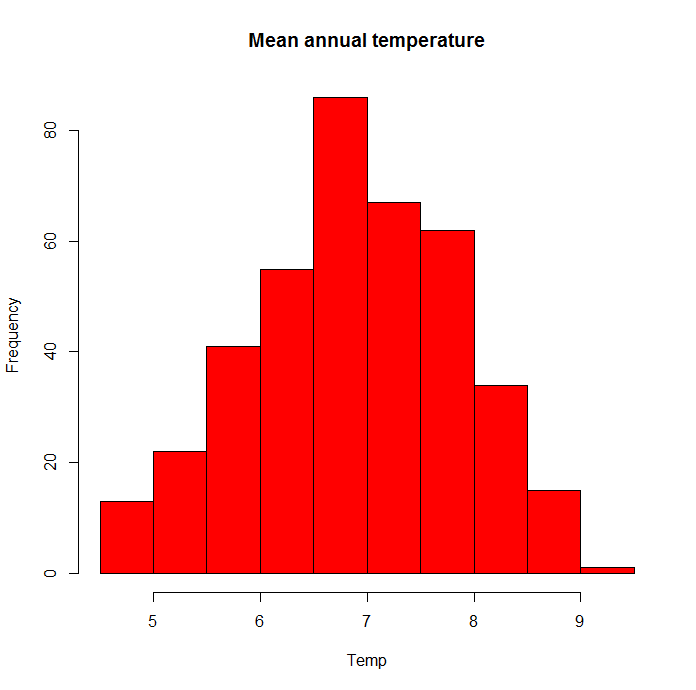 Carolin Vorstius – Scottish Water Catchment Conference, 06/09/2018
Water quality 
Catchment medians
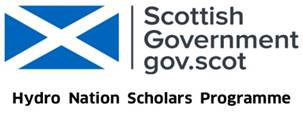 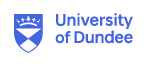 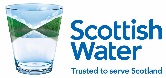 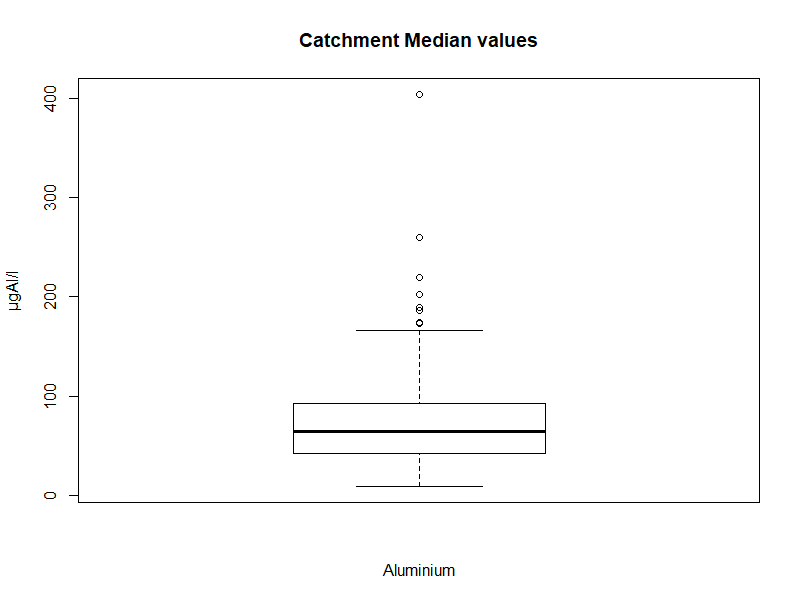 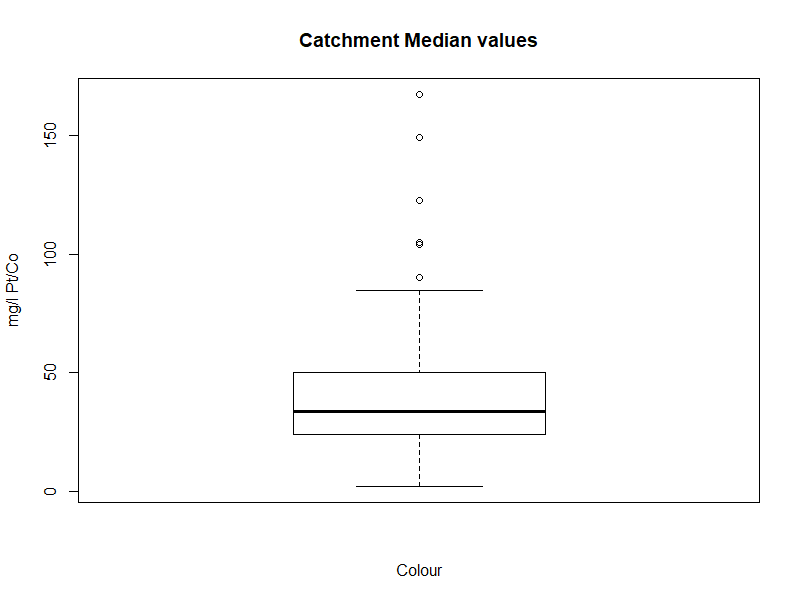 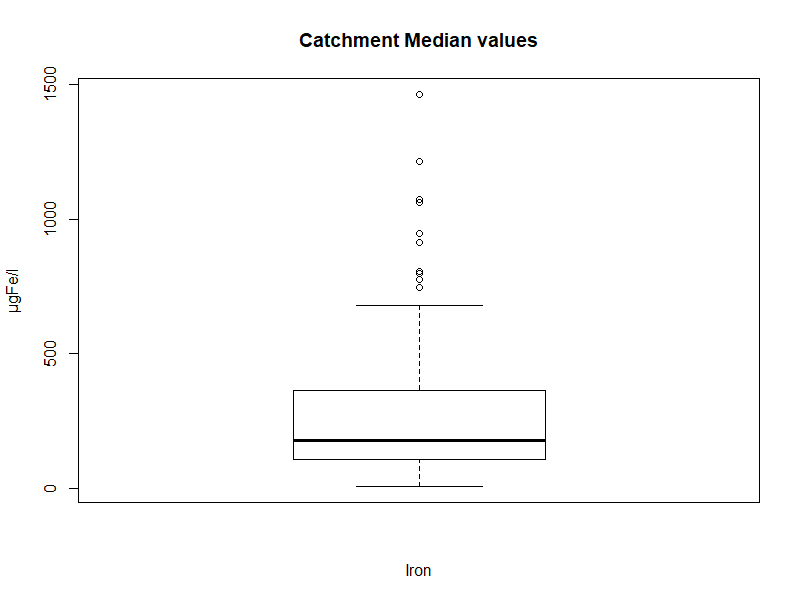 Iron
Aluminium
Colour
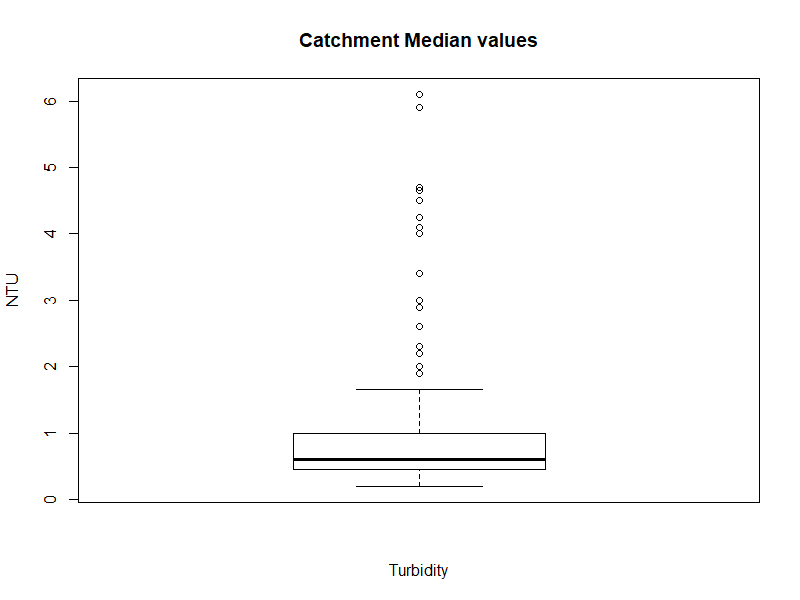 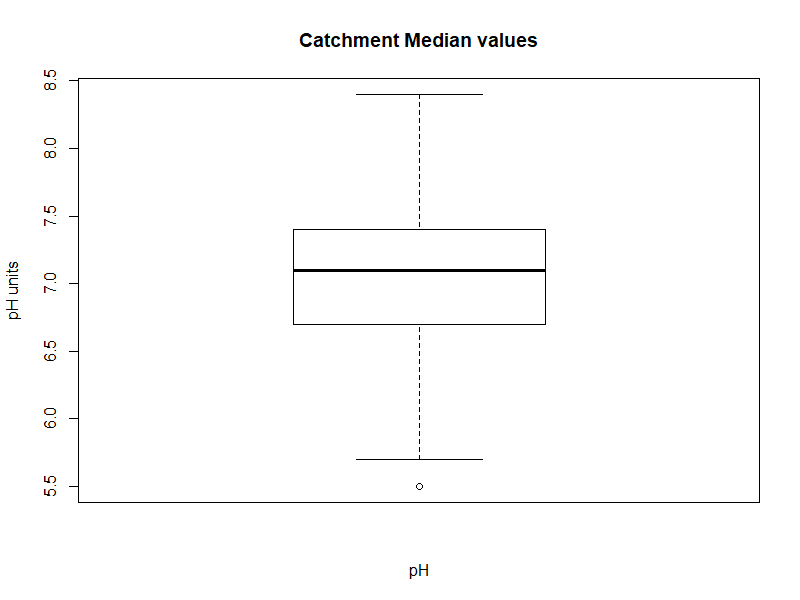 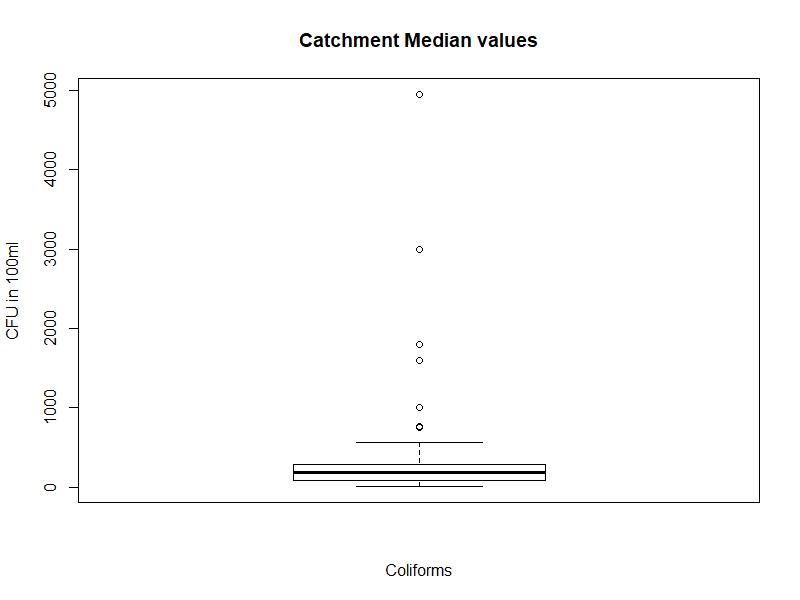 E. coli
pH
Turbidity
Carolin Vorstius – Scottish Water Catchment Conference, 06/09/2018
[Speaker Notes: Very high outliers]
Water quality
Catchment medians
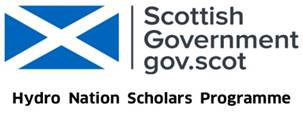 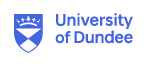 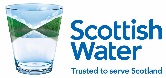 Carolin Vorstius – Scottish Water Catchment Conference, 06/09/2018
[Speaker Notes: Very high outliers]
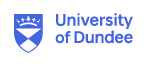 Water qualityTime series
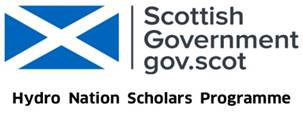 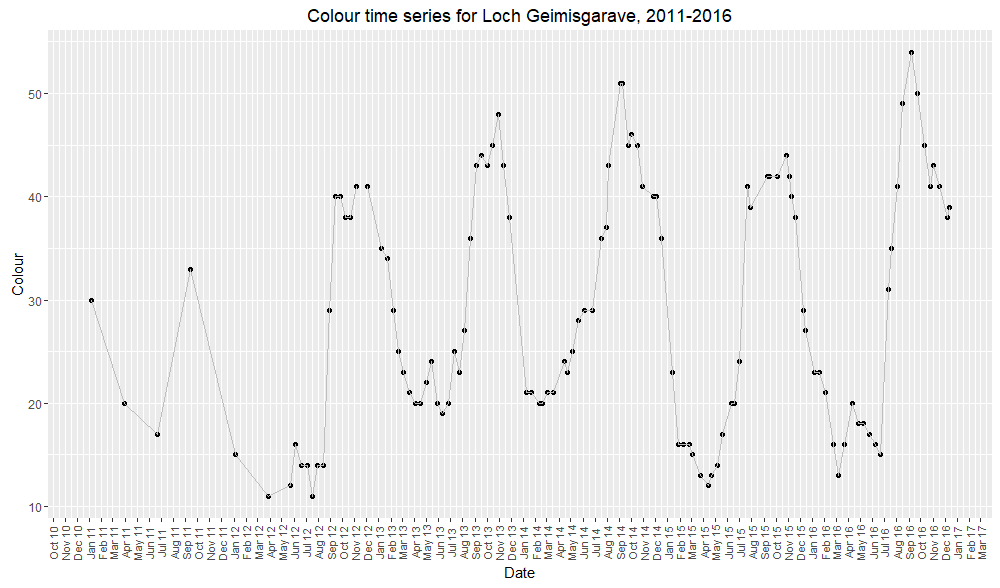 Carolin Vorstius – Scottish Water Catchment Conference, 06/09/2018
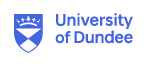 Typology and modelsData analysis issues
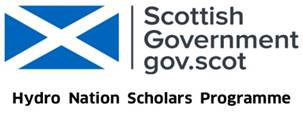 Key issues in the data analysis:
Different sample sizes
Very skewed distributions within catchments as well as catchment medians
Data for some catchments show seasonal patterns
Very high outliers
Of interest are middle points of the data as well as extremes
Analysis performed:
Principal Component Analysis
Cluster Analysis
Multi-target regression trees
Carolin Vorstius – Scottish Water Catchment Conference, 06/09/2018
Typology and modelsPCA
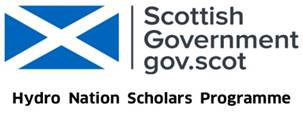 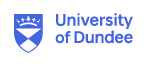 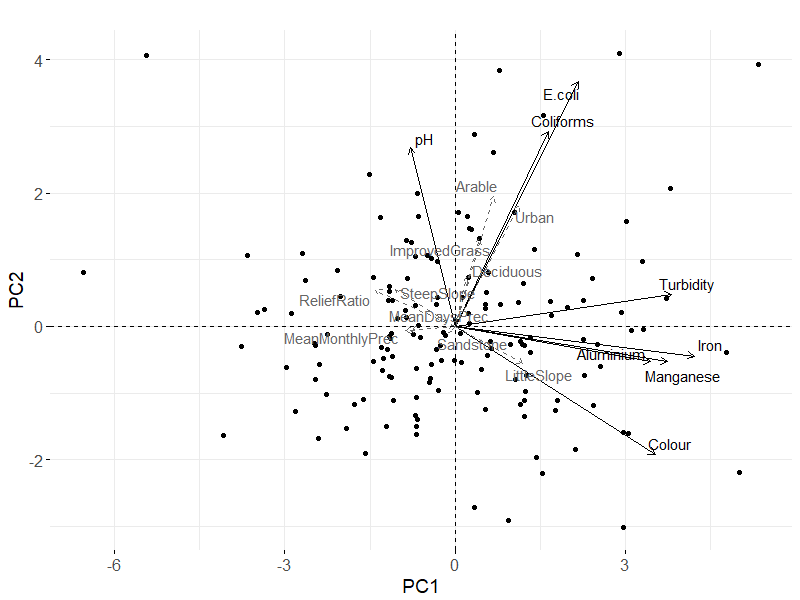 Carolin Vorstius – Scottish Water Catchment Conference, 06/09/2018
Data analysisCluster Analysis
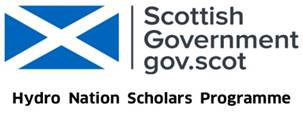 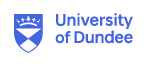 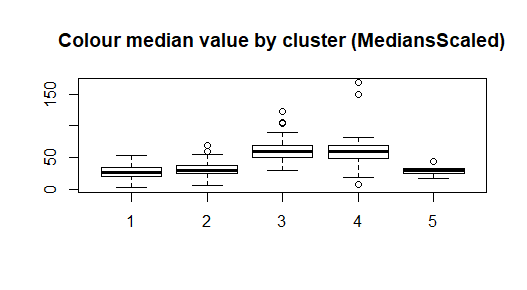 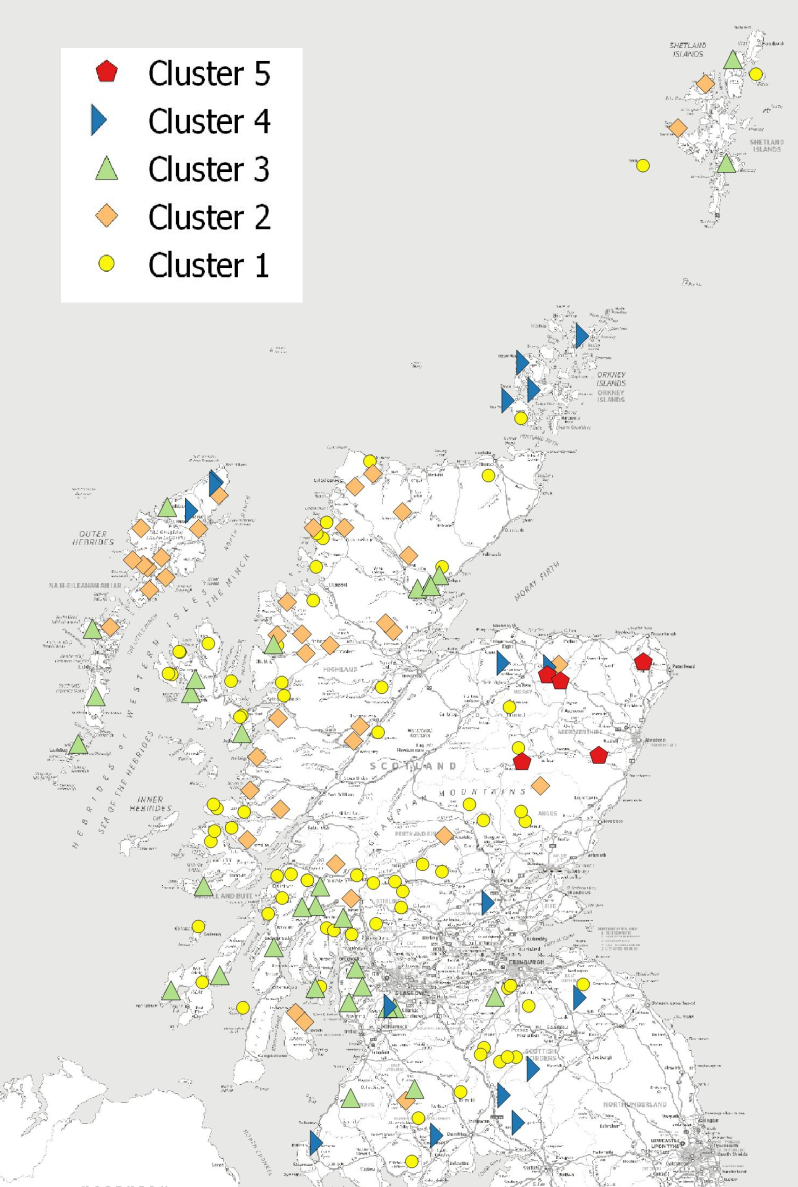 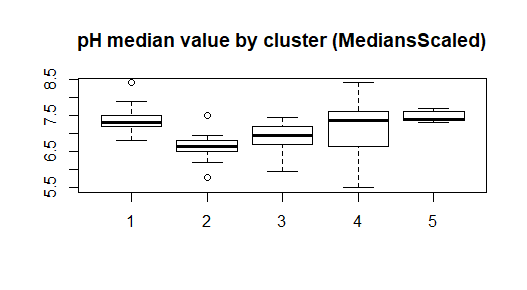 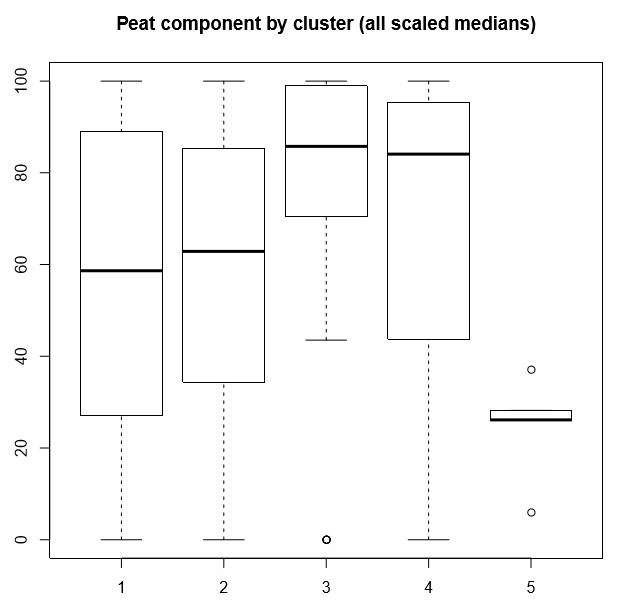 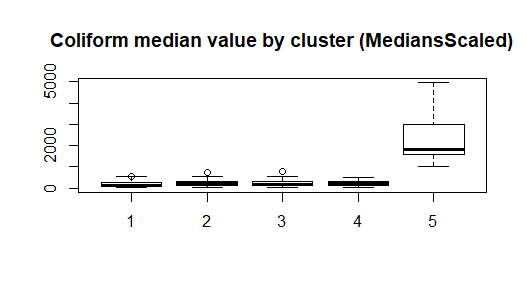 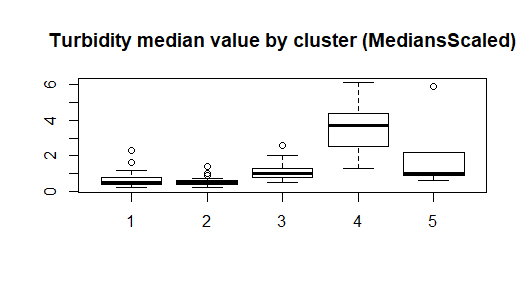 Carolin Vorstius – Scottish Water Catchment Conference, 06/09/2018
[Speaker Notes: Silhouette width 0.21]
Data analysisRegression trees
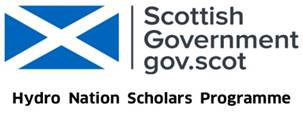 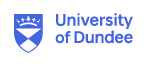 E. coli– medians and 95th percentiles

PrecdaysAnnual > 1.77
+--yes: Arable15 > 0.05
|       +--yes: SlopeLittle > 18.57
|       |       +--yes: [16.12, 169.54]: 8
|       |       +--no:  [77.25, 1700.5]: 2
|       +--no:  Imprgrass15 > 28.01
|               +--yes: [15, 418.25]: 2
|               +--no:  ReliefRatio > 0.129
|                       +--yes: Source = 'Loch'
|                       |       +--yes: [10, 586.32]: 2
|                       |       +--no:  [7.83, 111.14]: 21
|                       +--no:  [5.50, 72.67]: 69
+--no:  [292.5, 2064.37]: 4

RMSE: [55.46, 660.57]
R2: [-0.03, -0.04]
Colour – medians and 95th percentiles

SlopeSteep > 20.18
+--yes: SlopeSteep > 36.5
|       +--yes: [16.23, 37.12]: 13
|       +--no:  [29.11, 57.51]: 22
+--no:  Peat > 81.69
        +--yes: [58.8, 130.65]: 28
        +--no:  [37.75, 74.47]: 45

RMSE: [24.3, 48.12]
R2: [0.48, 0.42]
Carolin Vorstius – Scottish Water Catchment Conference, 06/09/2018
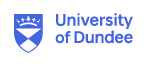 Typology and modelsFurther approach
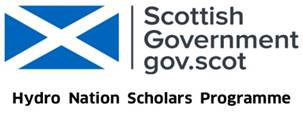 Lead areas identified from data analysis:
DOC release from peatland – contributing conditions and climate change
Expansion of areas suitable for (more intensive) agriculture through climate change
Next steps:
Analyse a subset of catchment with high peatland cover with regard to catchment conditions and colour concentrations
Analyse a subset of catchments with regard to relationships between certain types of land use (arable agriculture and improved grassland) and E. coli contamination
Carolin Vorstius – Scottish Water Catchment Conference, 06/09/2018
Safeguarding and improving raw water quality by increasing catchment resilience
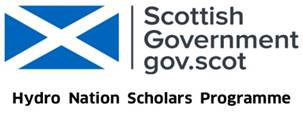 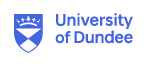 Thank you!

a.c.vorstius@dundee.ac.uk
And thank you to…
Scottish Water for providing the data
The Scottish Government (Hydro Nation Scholars Programme) for funding this research
Carolin Vorstius – Scottish Water Catchment Conference, 06/09/2018
Data analysisPCA
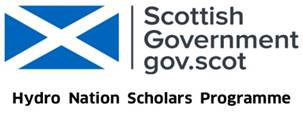 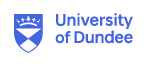 Variability explained:
PC1: 46%
PC2: 20%
PC3: 14%
Total: 80%
Carolin Vorstius – Scottish Water Catchment Conference, 06/09/2018
Data analysisCluster Analysis
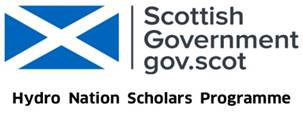 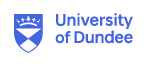 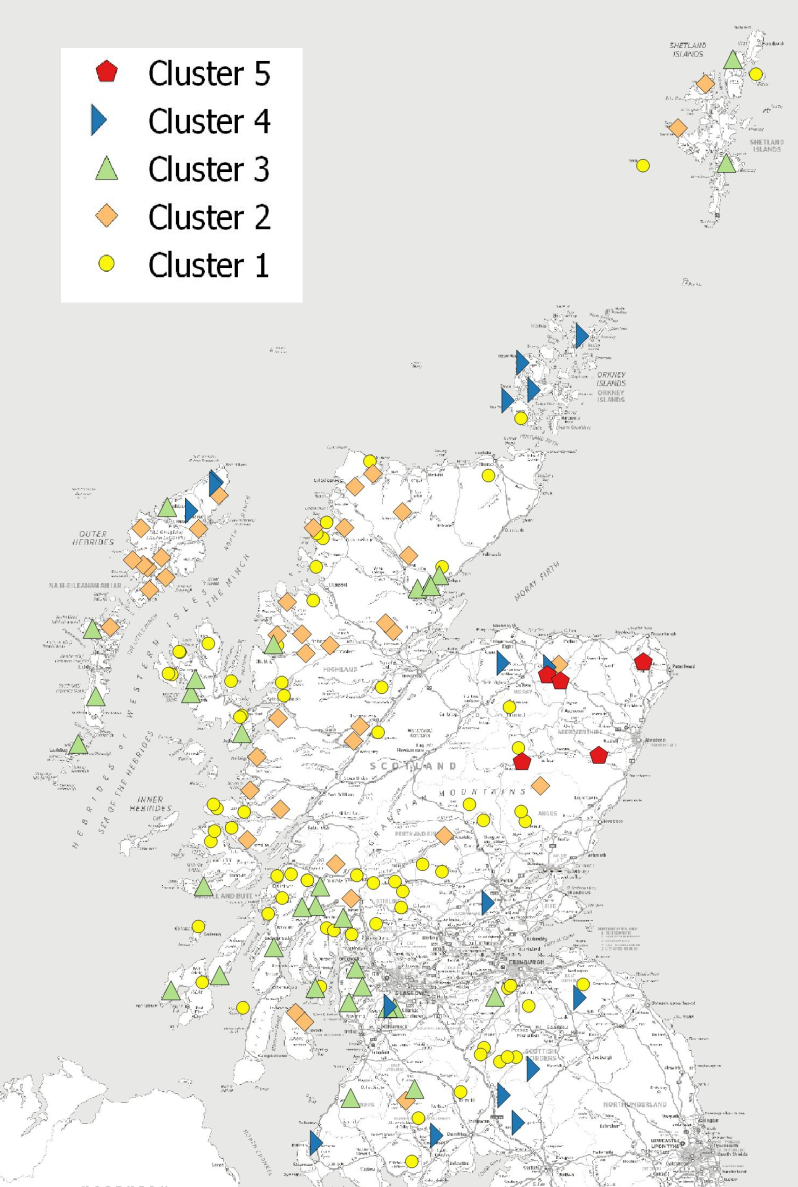 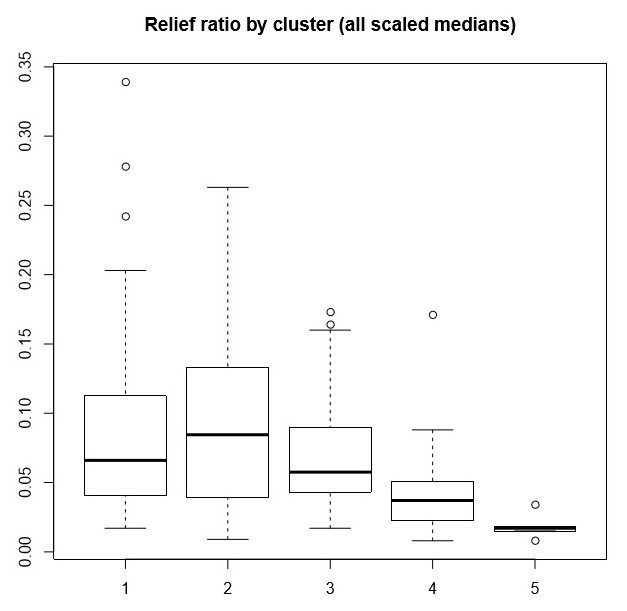 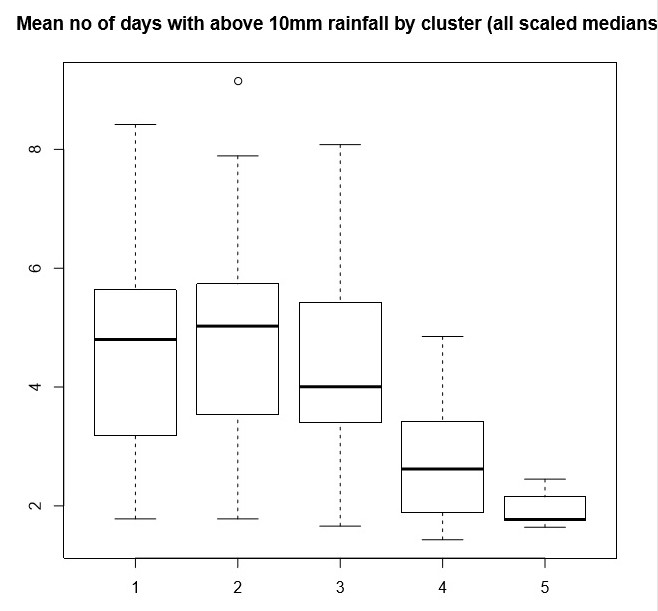 Carolin Vorstius – Scottish Water Catchment Conference, 06/09/2018
Data analysisCluster Analysis
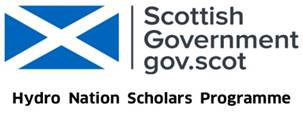 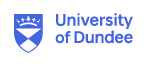 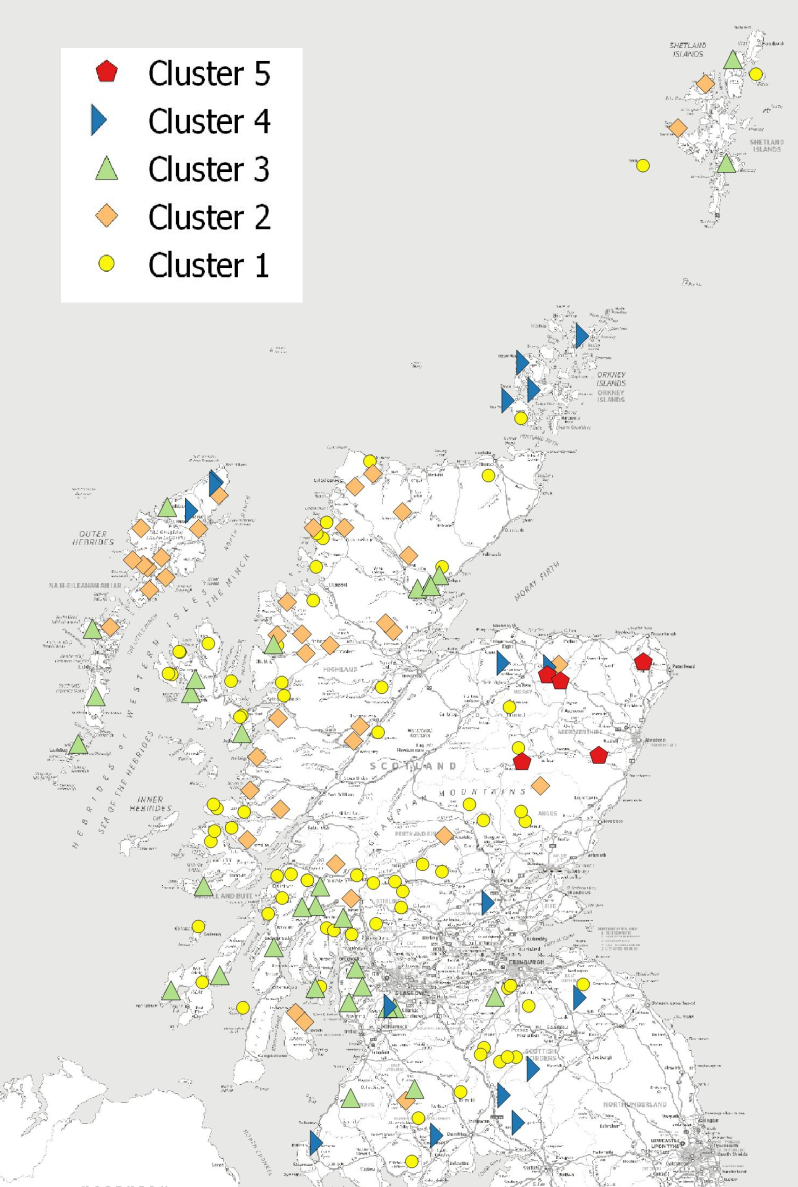 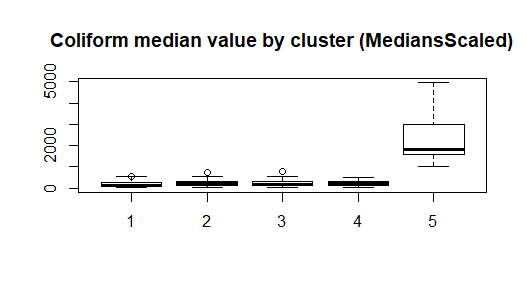 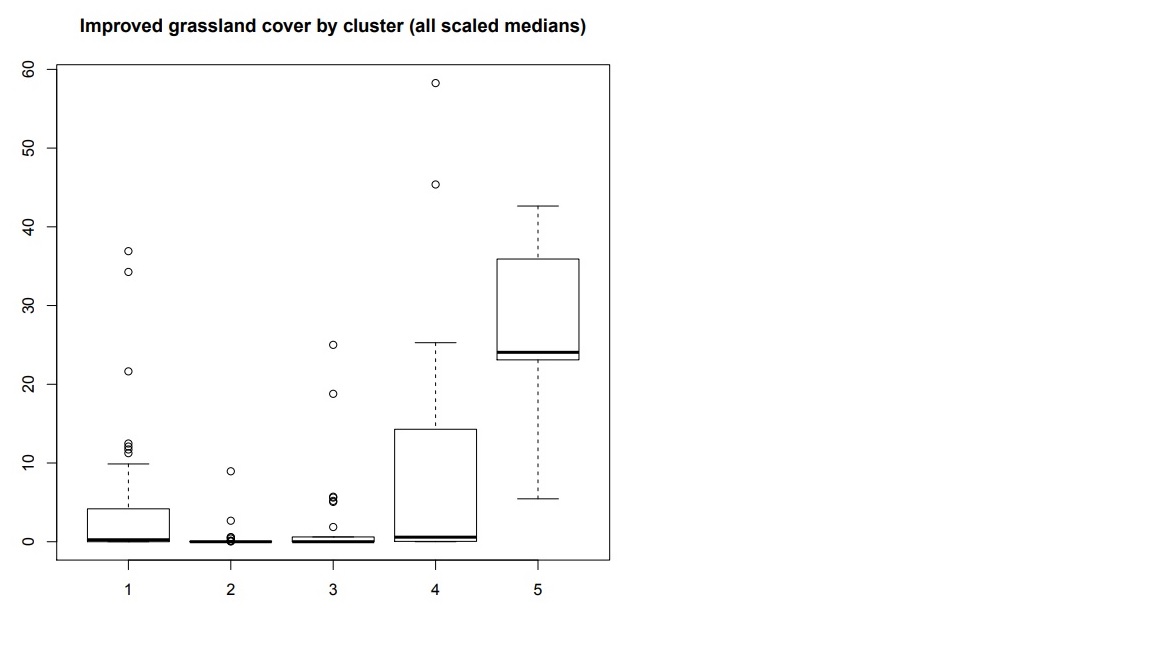 Carolin Vorstius – Scottish Water Catchment Conference, 06/09/2018
Data analysisCluster Analysis
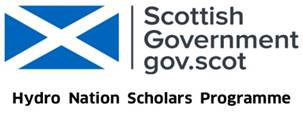 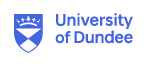 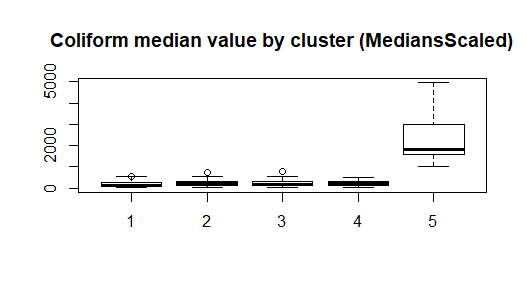 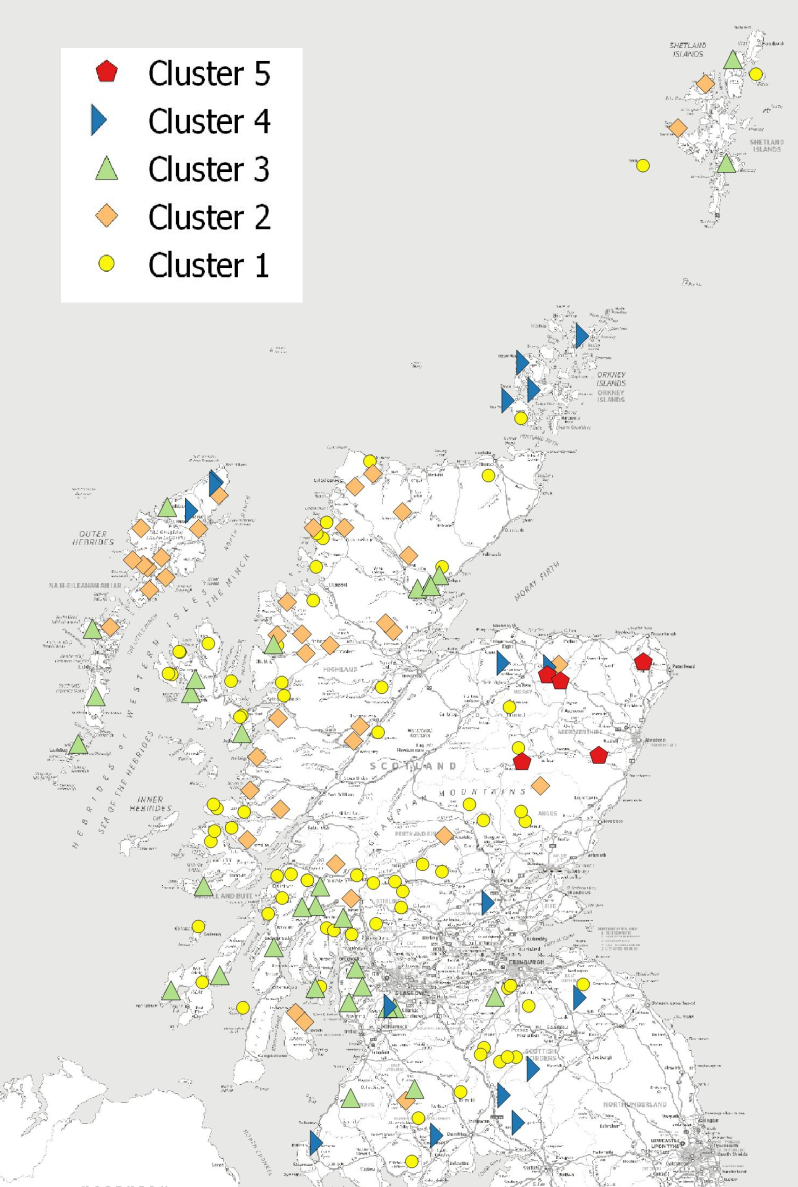 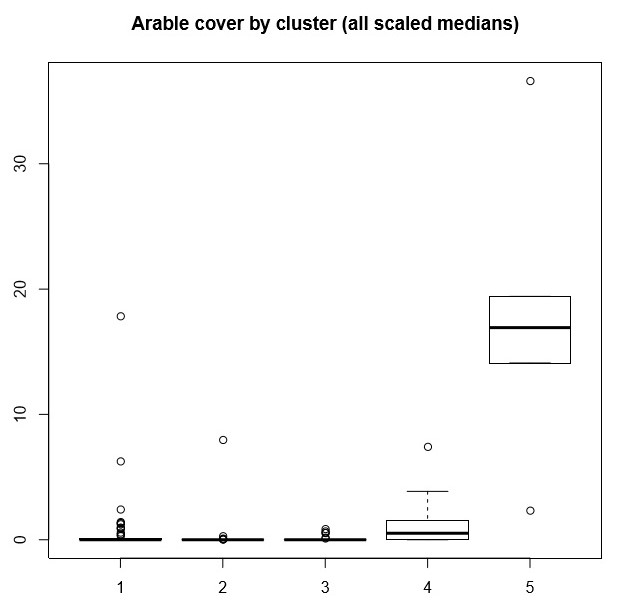 Carolin Vorstius – Scottish Water Catchment Conference, 06/09/2018